Alexandria Noise Ordinance  Phase II Revision
Department of Transportation & Environmental Services
Office of Environmental Quality
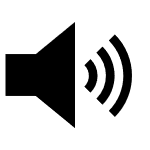 [Speaker Notes: Hi, my name is Khoa Tran and I am an environmental program manager with the Office of Environmental Quality which is a part of the Department of Transportation and Environmental Services. Our office has the mandate of enforcing the noise ordinance and this presentation is about the Phase II revision of the City noise ordinance that we are currently working on.]
Presentation Outline
Common noise sources, how noise is regulated and current enforcement practices
Background information and current status
Policy options for public input
Feedback form
Timeline and next steps
Common Noise Sources
How is Noise Regulated in Alexandria?
Regulated by Permitted Hours
Construction: Monday - Friday: 7 a.m. – 6 p.m.; Saturday: 9 a.m. – 6 p.m.
Trash collection: Oct - Apr: 7 a.m. – 11 p.m.; May - Sept: 6 a.m. – 11 p.m.
Power lawn equipment: Monday - Friday: 7 a.m. – 9 p.m.; Saturday/Sunday: 9 a.m. – 9 p.m.

Decibel Limits by Property Use Limit and predominant Use 
Residential - 55 dB(A), commercial/institutional - 60 dB(A), industrial - 70 dB(A) at property lines

Exemptions
Safety signals, warning devices, emergency pressure relief valves, aircraft, trains, emergency public work, etc.

Issuance of Noise Variance Permits
Temporary construction activities, special events, weddings in parks, amplified music in public places, etc.
Current Enforcement Practices
Business Hours (8 a.m. to 6 p.m.)
T&ES/OEQ is first responder to noise complaints; handles ~200-400 complaints annually 

Non-Business hours (6 p.m. to 8 a.m.)
APD provides initial response to about 2,000 complaints annually

Animal Control handles noise from animals
Background & How We Got Here
Review of noise code due to legally necessitated changes to make the noise code legally enforceable and comply with current federal and state laws

Public review of initial draft revised ordinance – Summer 2019

Outreach including presentations to civic groups and HOAs and feedback forms – Summer/Fall 2019

Work session with City Council in late 2019
Two-Phase Noise Ordinance Revision – Current Status
Two-phase approach to noise ordinance revision
Council approved the two-phase revision in April 2021

Phase I Revision adopted by Council on May 15, 2021
Incorporating all legally necessitated changes

Phase II Revision is ongoing and requires public input
Considers policy issues associated with land use, noise levels and changes in demography and noise control resources
Policy Option #1 – Equitable, Understandable and Enforceable Method for Determining Noise Limits
Should the City replace the ‘predominant use’ standard with a standard based on the ‘property use of noise source’ in determining noise limit at property lines?
Policy Option #2: Do-It-Yourself (DIY) Construction
Should the City regulate the DIY construction activities and limit these to the following permitted hours?
Monday – Friday: 7 a.m. to 9 p.m.
Weekends and Holidays: 9 a.m. to 9 p.m.
Policy Options - Residential Use
Option #3 - Should the City adopt new changes to the noise ordinance to better enforce neighbor-to-neighbor noise in multi-familial buildings or leave the enforcement to condominium HOAs and/or building/property management?
Policy Options - Residential Use
Option #4 - Should the City adopt the “plainly audible” standard for night-time (11 p.m. to 7 a.m.) residential property use?
Plainly audible sound is that can be heard by a person with normal hearing acuity
Policy Options - Commercial Use
Option #5 - Should the City consider increasing daytime (7 a.m. to 11 p.m.) decibel standard for commercial use from 60 to 65 decibels while keeping the nighttime(11 p.m. to 7 a.m.) standard at 60 decibels?
Policy Options - Commercial Use
Option #6 - Should the City allow Special Use Permit noise conditions to be less restrictive than the noise ordinance?
Policy Options - Commercial Use
Option #7 - Should the City adopt provision that does not allow loading, unloading and delivery activities between 11 p.m. and 7 a.m. if activities are within 500 feet of residential areas?
Policy Options - Enforcement
Option #8 - Should the City expand the “Noise in public places - Central Business District” provision to the entire City?
Central Business District is established as the area between Prince and Queen Streets and between the Potomac River to S. Peyton, Harvard and N. West Streets.
Policy Options - Enforcement
Option #9 - Should the City remove the decibel limit at property lines of 75 dB(A) for power lawn equipment and only control its use by permitted hours?
Weekdays: 7 a.m. to 9 p.m. 
Weekends and holidays: 9 a.m. to 9 p.m.
Policy Options - Enforcement
Option #10 - In the absence of criminal penalty resulting from recent City Council decision, should the City increase the civil penalty for violating the noise ordinance from the present $50 for first violation, $100 for second violation and $500 for third violation?
Phase II Revision – Timeline & Next Steps
July – October: Public outreach and internal review
Feedback form
Communicate with all stakeholders including residents, businesses and institutions
Public meeting

November: Council work session to discuss policy options and receive council guidance

December: Council public hearing on draft of Phase II revision and consideration and adoption of Phase II revision
Thank You for Your Time
Please email me at khoadinh.tran@alexandriava.gov if you have any questions

For more information, please visit the noise control webpage at alexandriava.gov/Noise

You are invited to complete the feedback form by scanning the QR code on the right
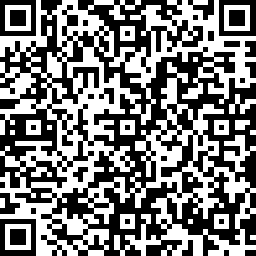